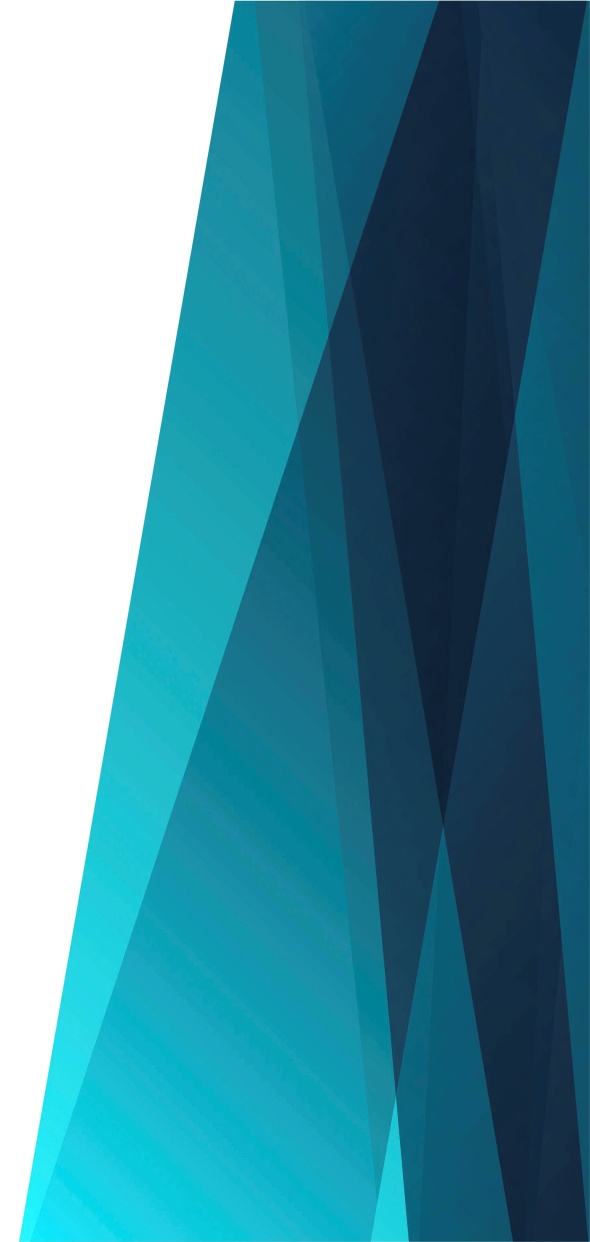 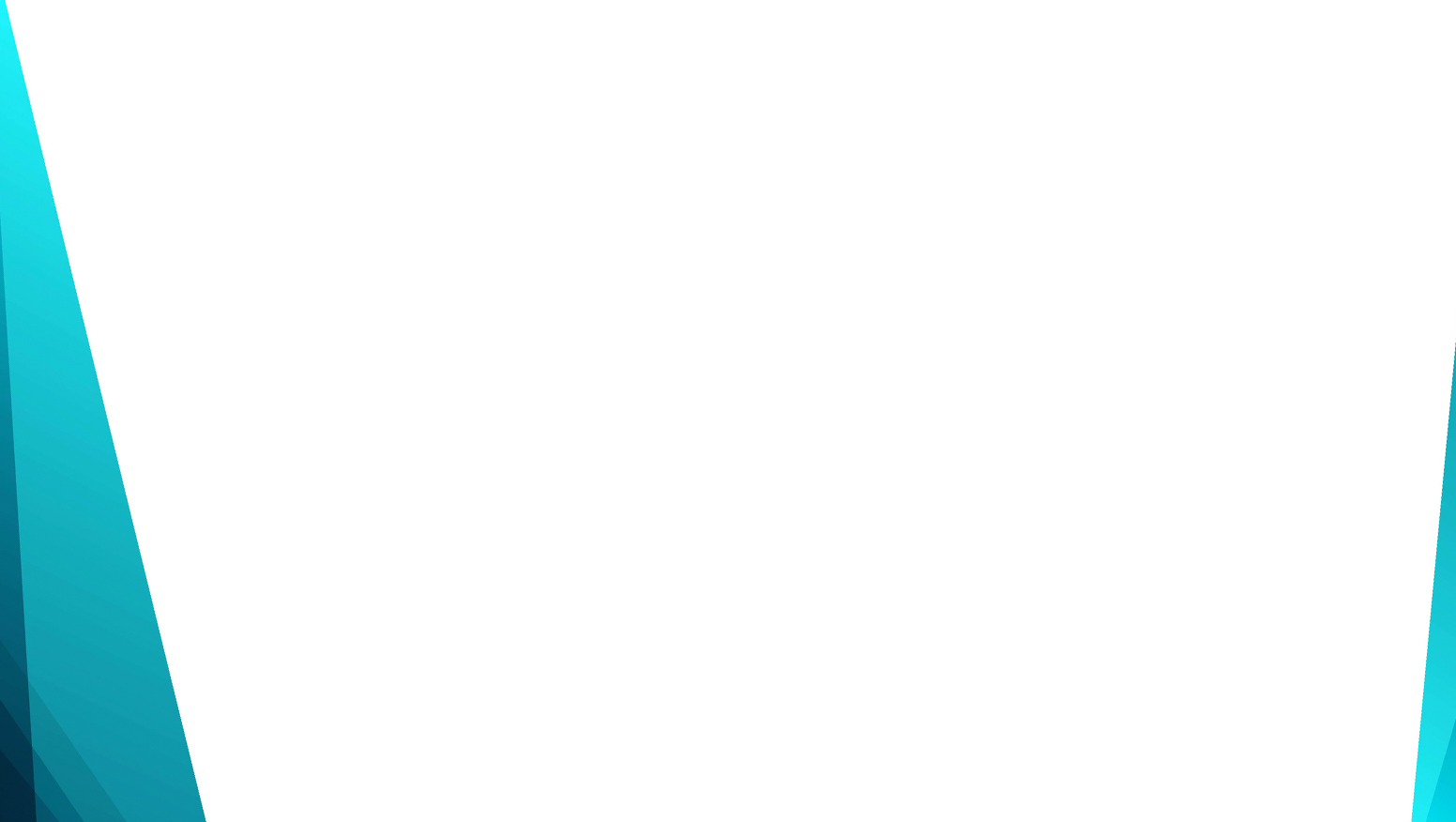 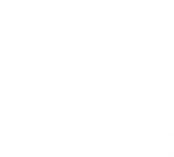 Иисус – 
Друг наш
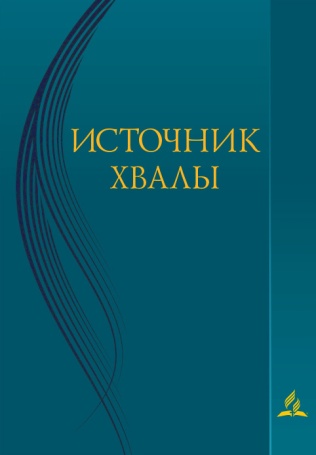 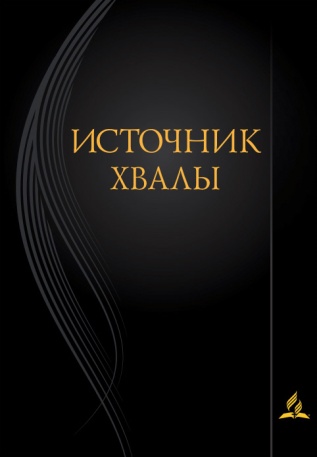 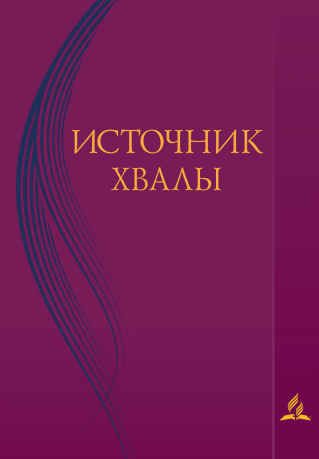 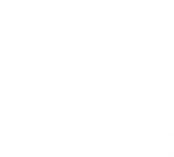 Иисус – Друг наш 
Самый лучший!
Тяготят ли нас заботы дня,
Он их скоро разрешит,
Бодрость Он вселит,
Да, Иисус – Друг наш самый лучший.
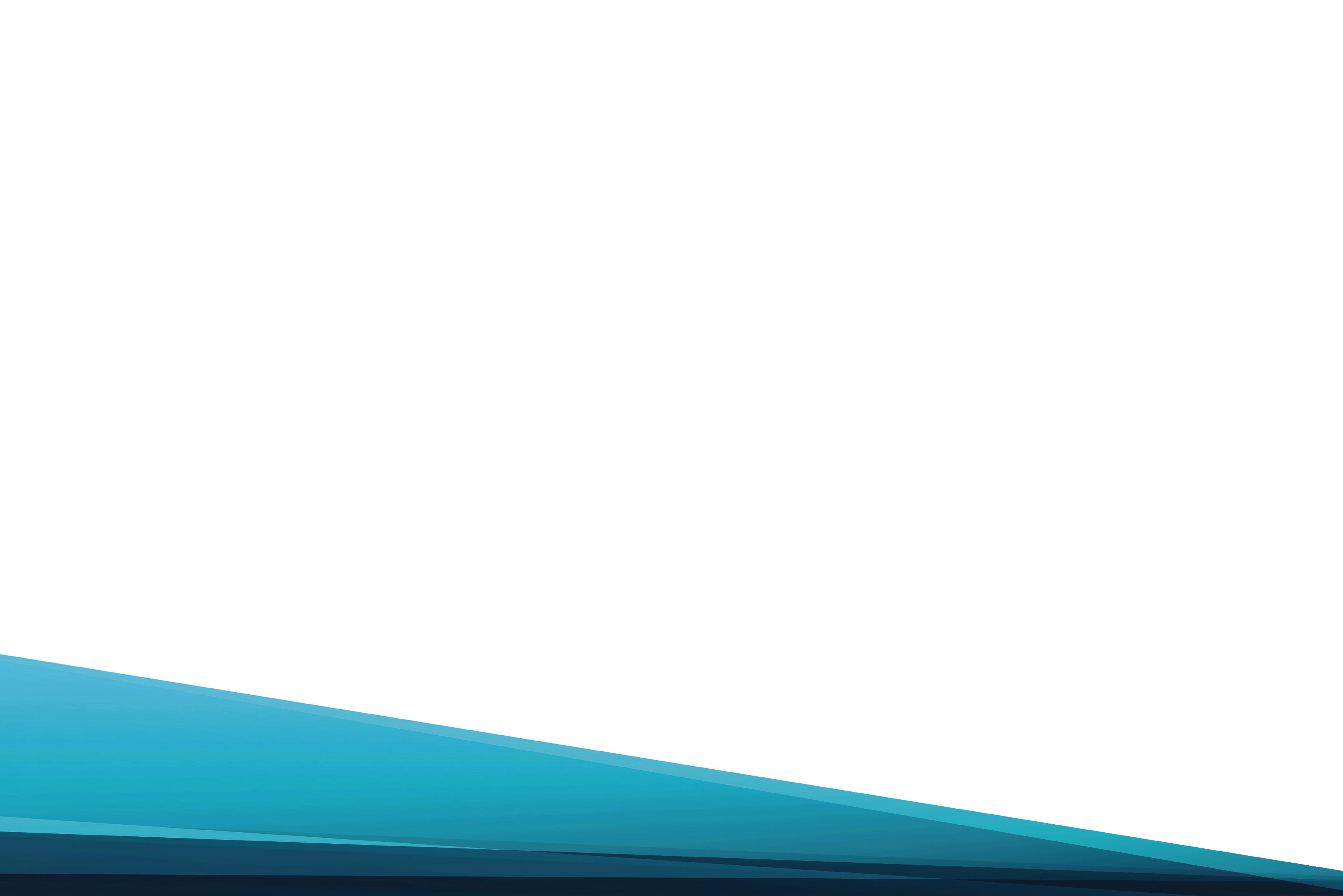 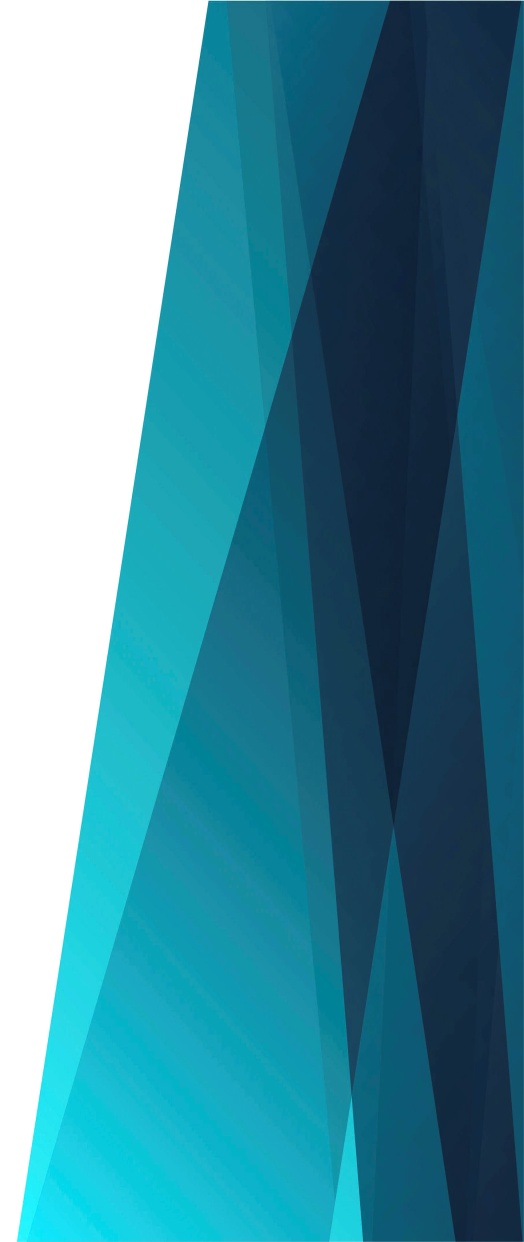 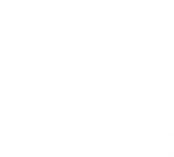 Припев: 
Иисус – Друг наш самый лучший,
Иисус – Друг наш самый лучший.
Внемлет нашей Он мольбе
И поддержит нас в беде.
Да, Иисус – Друг наш самый лучший!
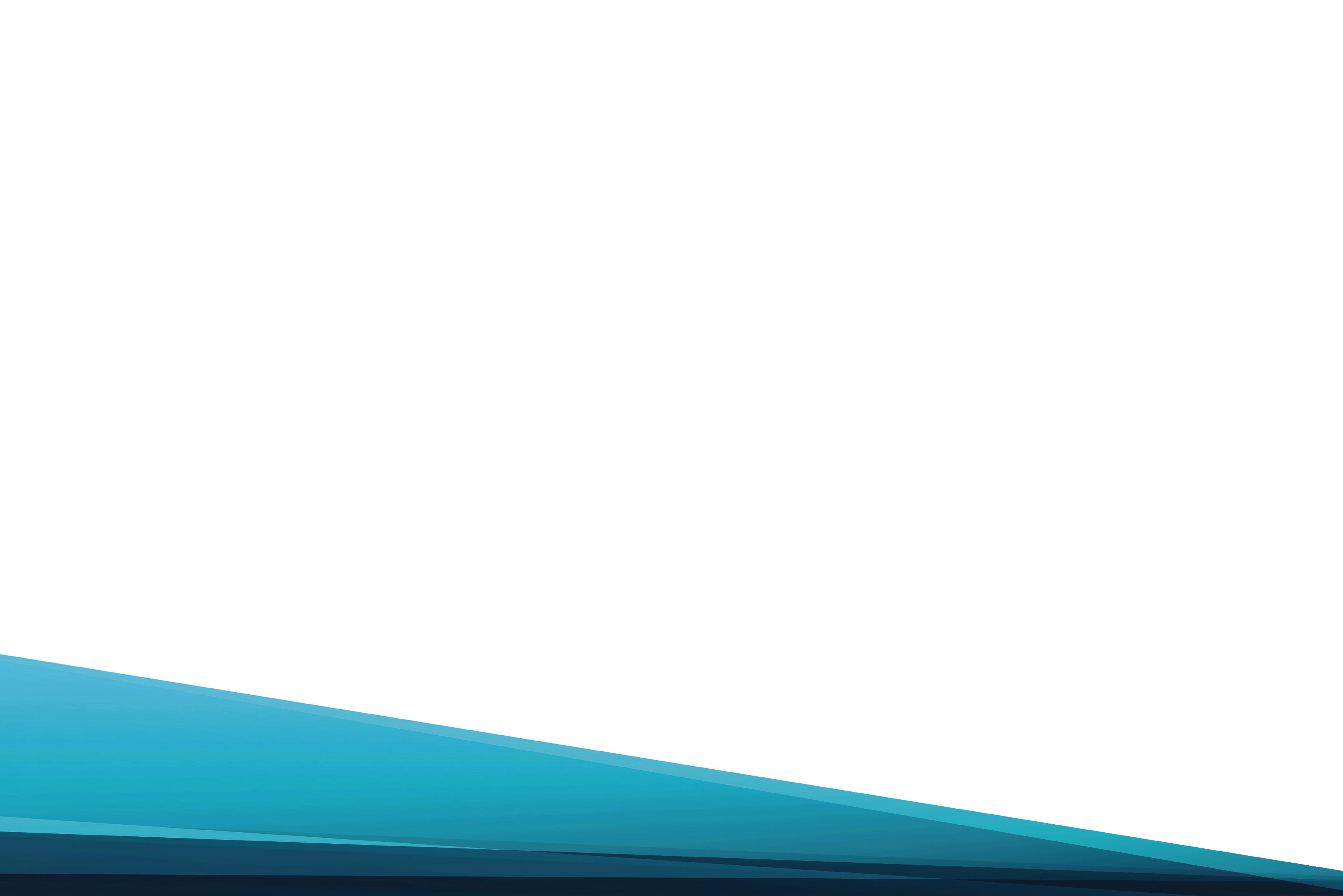 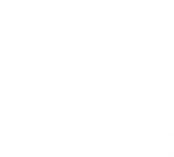 В Иисусе нашёл я Друга,
Мир и радость Он душе даёт,
Уповая на Него, 
Не страшусь я ничего,
Да, Иисус – Друг наш самый лучший.
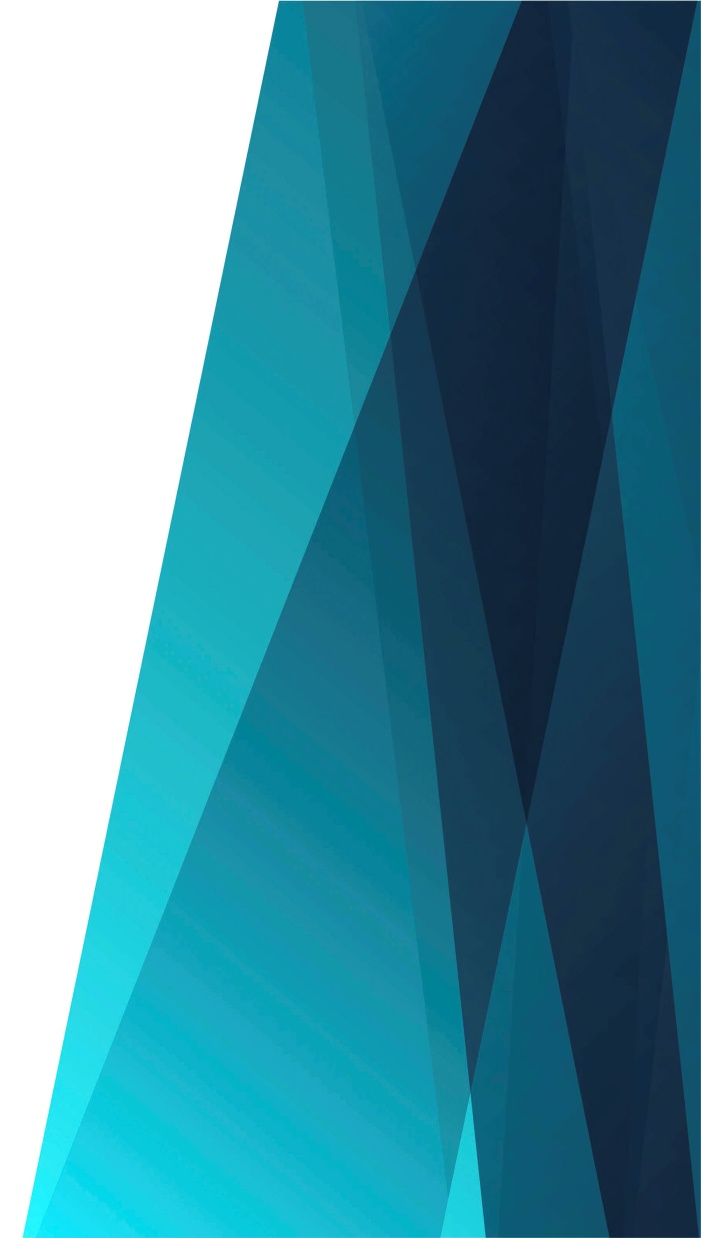 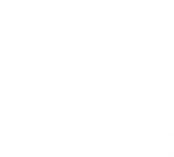 Припев: 
Иисус – Друг наш 
Самый лучший,
Иисус – Друг наш 
Самый лучший.
Внемлет нашей Он мольбе
И поддержит нас в беде.
Да, Иисус – Друг наш самый лучший!
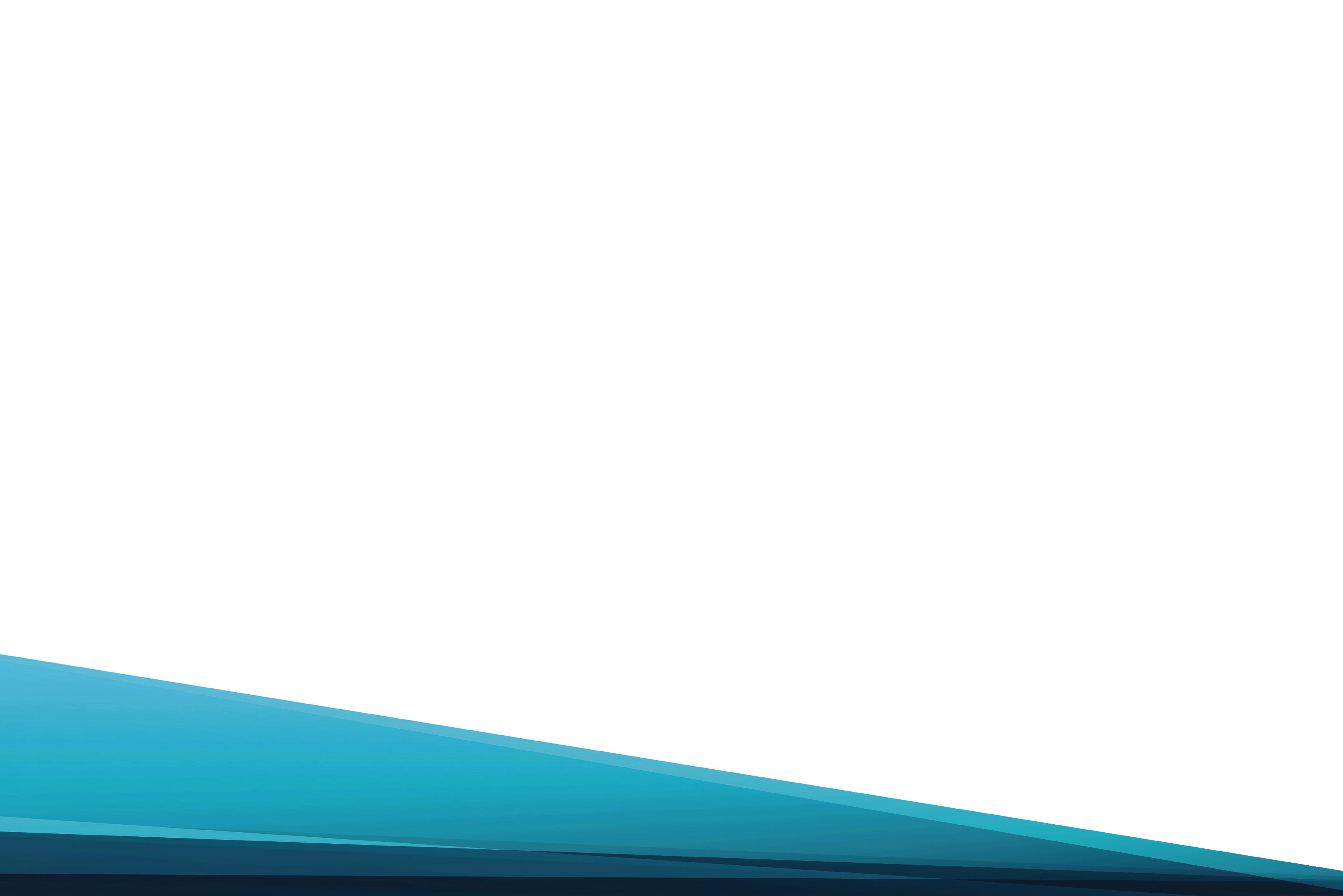 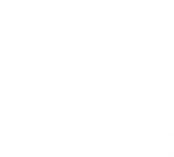 И когда все мы соберёмся
В светлой родине на небесах,
Как восхвалим мы тогда
Имя чудное Христа,
Да, Иисус – Друг наш самый лучший.
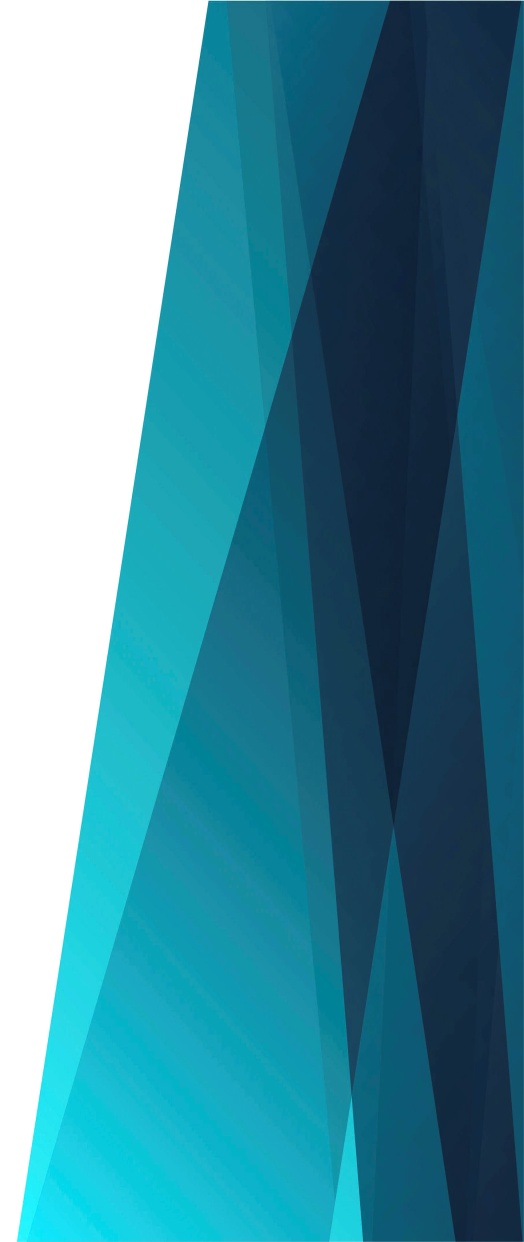 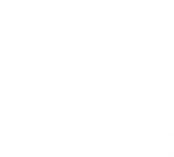 Припев: 
Иисус – Друг наш самый лучший,
Иисус – Друг наш самый лучший.
Внемлет нашей Он мольбе
И поддержит нас в беде.
Да, Иисус – Друг наш самый лучший!